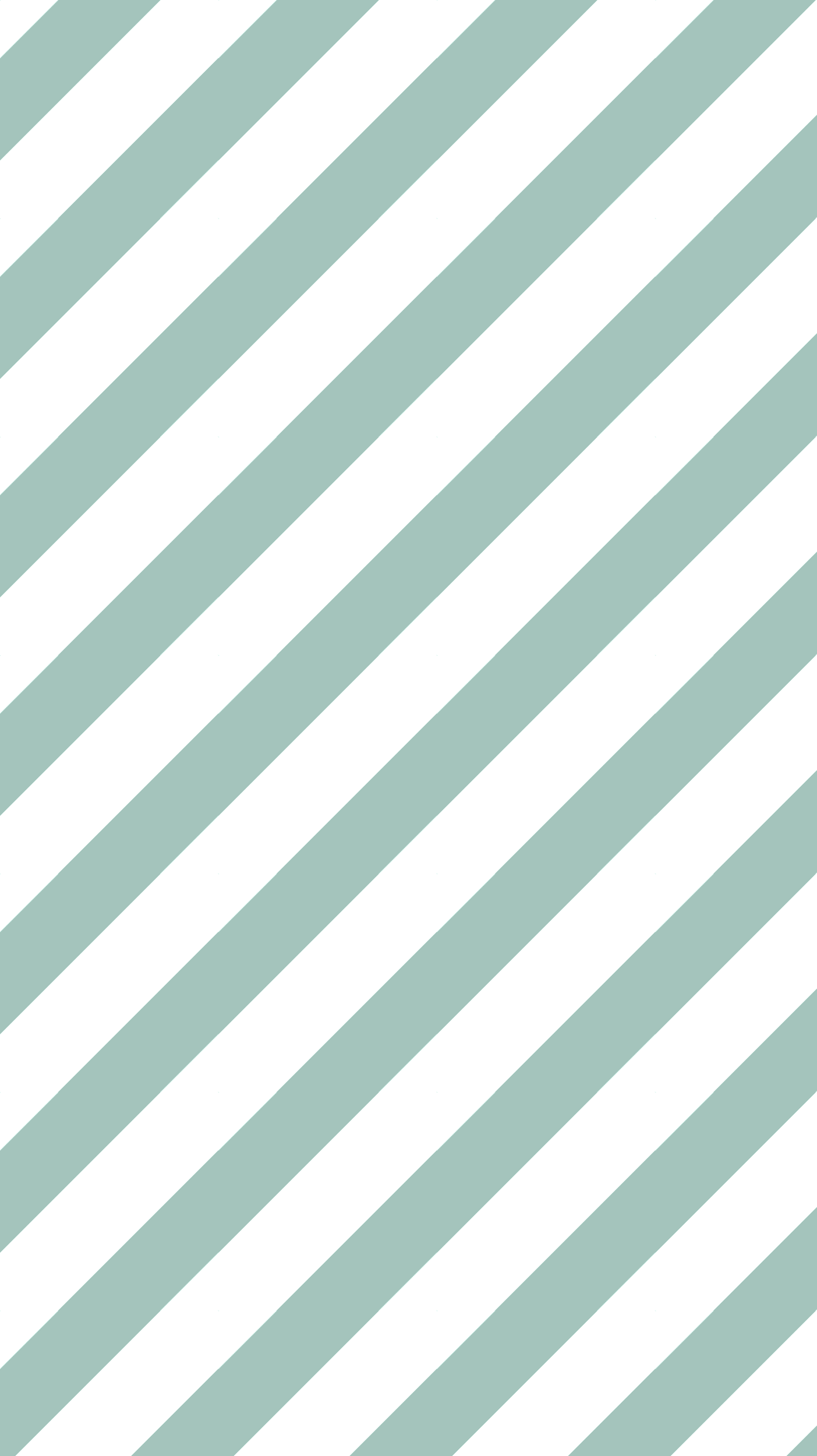 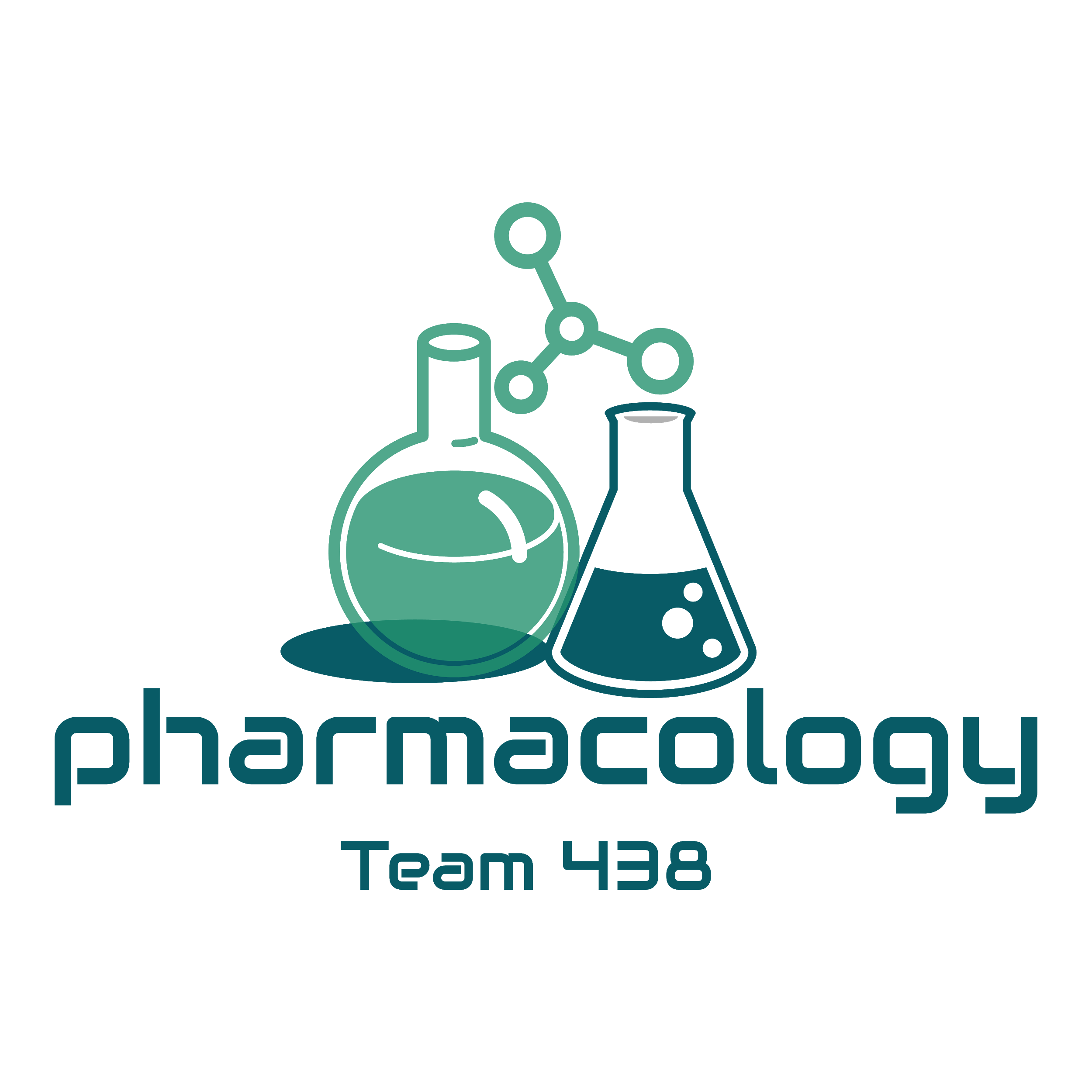 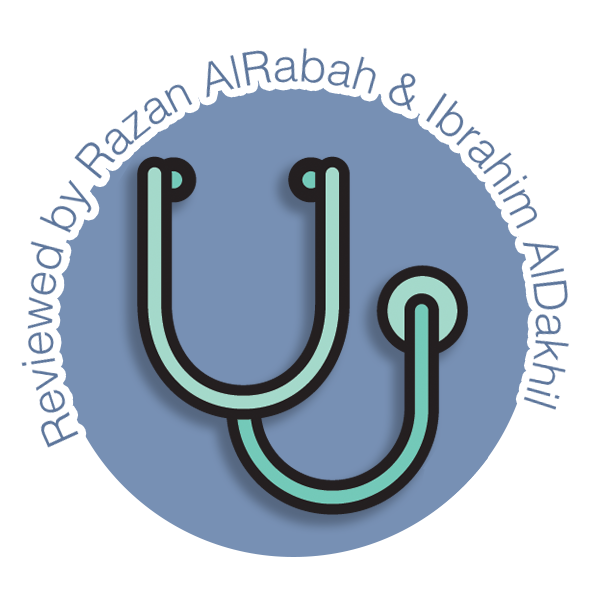 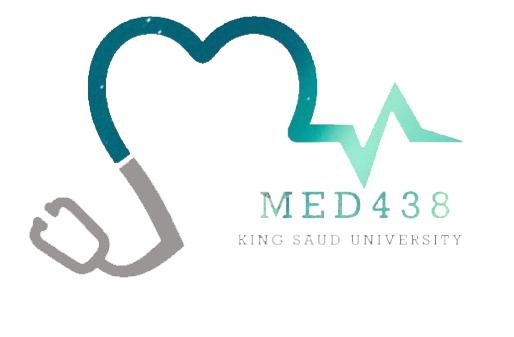 Editing File
Mnemonic File
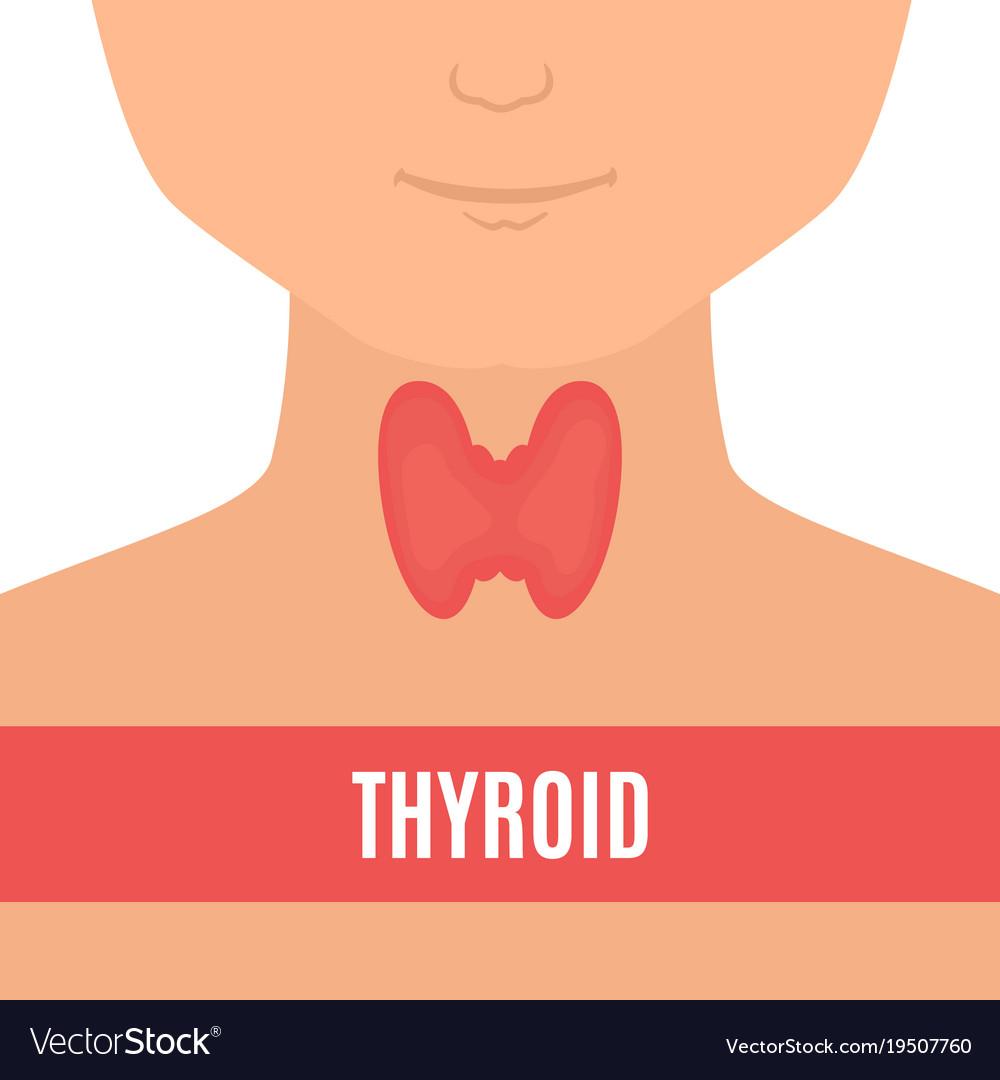 Endocrine Block
Pharmacology team 438
Pharmacology of Corticosteroids
Objectives:
By the end of the lecture , you should know:

Revise the synthesis of steroids

Mechanism of action

Pharmacokinetics of cortisol, pharmacodynamic actions and
therapeutic uses

Adverse reaction

Steroids agonists and antagonists and their therapeutic applications.
Color index:
Black : Main content
Red : Important
Blue: Males’ slides only
Purple: Females’ slides only
Grey: Extra info or explanation
Green : Dr. notes
Biosynthesis of Adrenal Hormone1
Mineralocorticoids
Glucocorticoids
Sex hormones
Cholesterol
1
Pregnenolone
Dehydroepiandrosterone (DHEA)
11-OH pregnenolone
17,20 lyase
11αOH
Progesterone
Androstenodione
11-OH progesterone
11αOH
17,20 lyase
ACTH
AT II
2
11-Deoxy corticosterone
11-Deoxy cortisol
Testosterone
Corticosterone
3
Aldosterone
Cortisol
- Dihydrotestosterone
- Estradiol
4
Corticosteroids
Corticosteroids are steroid hormones produced by the adrenal cortex. They consist of two groups:
Glucocorticoids:
Cortisol (Hydrocortisone2)
They have important effects on intermediary3 metabolism, catabolism, immune responses, growth & inflammation.
They have salt-retaining activity which regulate Na & K reabsorption in the collecting tubules of the kidney
Mineralocorticoids:
Aldosterone
Mechanism of action:
Corticosteroid is present in the blood bound to the corticosteroid binding globulin (CBG) and enters the cell as the free molecule.
Corticosteroid is present in the blood bound to the corticosteroid binding globulin (CBG) and enters the cell as the free molecule.
Corticosteroid is present in the blood bound to the corticosteroid binding globulin (CBG) and enters the cell as the free molecule.
1
The intracellular receptor is bound to the stabilizing proteins, including heat shock protein 90 (Hsp90) and several others (X). When the complex binds a molecule of steroid, the Hsp90 and associated molecules are released.
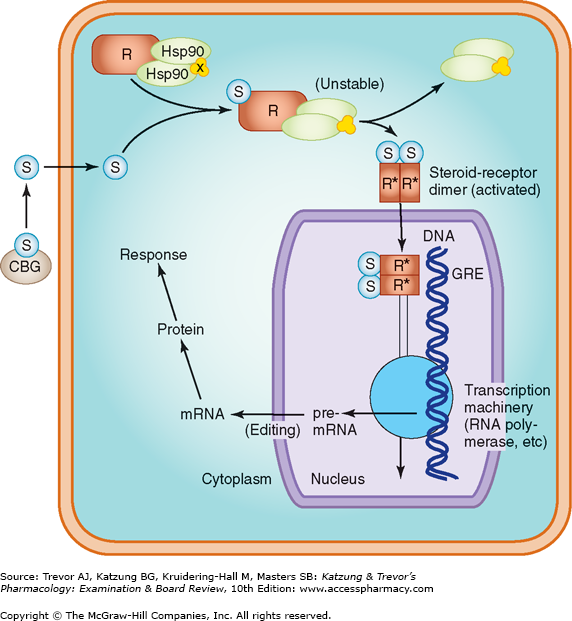 The intracellular receptor is bound to the stabilizing proteins, including heat shock protein 90 (Hsp90) and several others (X). When the complex binds a molecule of steroid, the Hsp90 and associated molecules are released.
2
The intracellular receptor is bound to the stabilizing proteins, including heat shock protein 90 (Hsp90) and several others (X). When the complex binds a molecule of steroid, the Hsp90 and associated molecules are released.
The Steroid – receptor complex enters the nucleus as a dimer, binds to the glucocorticoid response element (GRE) on the gene, and regulates gene transcription by RNA polymerase2 and associated transcription factors.
2
The Steroid – receptor complex enters the nucleus as a dimer, binds to the glucocorticoid response element (GRE) on the gene, and regulates gene transcription by RNA polymerase2 and associated transcription factors.
3
The resulting mRNA is edited and exported to the cytoplasm for the production of protein that brings about the final hormone response.
1
The Steroid – receptor complex enters the nucleus as a dimer, binds to the glucocorticoid response element (GRE) on the gene, and regulates gene transcription by RNA polymerase 2 and associated transcription factors.
The resulting mRNA is edited and exported to the cytoplasm for the production of protein that brings about the final hormone response.
4
3
The resulting mRNA is edited and exported to the cytoplasm for the production of protein that brings about the final hormone response.
4
1: all are derivatives of cholesterol
2: synthetic/pharmaceutical form of cortisol.
3: Are all reactions related to generation and storage of metabolic energy
Effects of Glucocorticoids:
Glucocorticoid stimulate gluconeogenesis, as a result:
Blood glucose rises
Insulin secretion is stimulated→Lipolysis and lipogenesis are stimulated. With a net increase of fat deposition in certain areas  [e.g. the face (moon facies), shoulder and back (buffalo hump)]
These effects occur when the patient is treated with 100 mg (high dose) of hydrocortisone or > for longer than 2 weeks.
Metabolic effects
Glucocorticoids cause muscle protein catabolism(↓muscle mass/muscle wasting).
Lymphoid and connective tissue fat and skin undergo wasting . 
Catabolic effects on bone lead to osteoporosis
In children growth is inhibited1.
Catabolic effects
Glucocorticoids inhibit cell mediated immunologic functions, especially dependent on lymphocytes & decrease interleukins secretion.
Glucocorticoids do not interfere with the development of normal acquired3 immunity but delay rejection reactions in patients with organ transplants.
Immunosuppressive effects2
Glucocorticoids have important inhibitory effects on the distribution, function and migration of leukocytes.
Suppressive effect on the inflammatory cytokines & chemokines. 
These drugs increase neutrophils and decrease lymphocytes, eosinophils, basophils and monocytes.
Inhibit phospholipase A24 & Prostaglandins synthesis.
Anti inflammatory
effect2
Renal: Glucocorticoids such as cortisol are required for normal renal excretion of water loads.
CNS: When given in large doses these drugs may cause profound behavioral changes (first insomnia & euphoria then depression).
GIT: Large doses also stimulate gastric acid secretion and decrease resistance5 to ulcer formation.
Other effects
1: Steroids are contraindicated in children
2: most common therapeutic uses of steroids..
3: = Adaptive.
4: enzyme responsible for liberation of arachidonic acid (first step in the arachidonic acid pathway) which inhibit the production of all prostanoids and leukotrienes.
5: decrease prostaglandins
Overview
Natural
Cortisol ( hydrocortisone)
Glucocorticoids
Synthetic
Agonist
Antagonist
E.g Prednisone \ Dexamethasone1
Budesonide \ Beclomethasone
Agonist
Spironolactone
Natural
Aldosterone
Glucocorticoids
Mineralocorticoids
Mineralocorticoids
Synthetic
Flucocortisone
Mifepristone
Aldosterone (Fludrocortisone)
Natural Glucocorticoids
synthetic Glucocorticoids
Classification of Corticosteroids
Ketoconazole
Glucocorticoids receptors
E.g Mifepristone
Cortisol (hydrocortisone)
Prednisone
Aminogluthemide
Receptor antagonist
Prednisolone
Mineralocorticoids receptors
E.g Spironolactone
Metrapone
Antagonist
Dexamethasone
Triamcinolone
Synthetic inhibitors
E.g Ketoconazole
Beclomethasone
Glucocorticoids
Some commonly used natural and synthetic corticosteroids for general use
Budesonide
Cortisol is the major natural glucocorticoid.
The physiologic secretion of cortisol is regulated by adrenocorticotropic	(ACTH)	 & secretion rate varies during the day (Circadian rhythm). Peaks in the morning and trough (declines) in midnight.
1: long acting.
Glucocorticoids Cont...
1: due to their immunosuppressive effect.                            2: a group of disorders of connective tissues.
3: since all are immune related cancers, we could use the immunosuppressive effects of glucocorticoids to treat.
4: Dexamethasone is mostly used in neurological disorders due to its long duration of action and low salt-retaining activity.
5: glucocorticoids can be used in hypercalcemia since it helps increase calcium secretion and decrease its absorption.
6: due to poor healing , connective tissue wasting.
7: already high cortisol by external sources will suppress the adrenal secretion of cortisol.
Methods for minimizing corticosteroid toxicity:
Local application 
(e.g; aerosol for asthma)
1
Alternate day therapy
(to reduce pituitary suppression)
2
To avoid adrenal insufficiency in patient
         who have had long term therapy, additional                 Stress doses may need to be given  during serious illness or before major surgery
4
3
Tapering1 the dose soon after 
achieving a therapeutic response.
Some commonly used natural and synthetic corticosteroids for general use
Female slide only
Explanation of the table:
First, you need to understand that all the numbers compare the drugs to the physiological glucocorticoid cortisol (is why all of its numbers are 1)
All synthetic drugs have better anti-inflammatory action than cortisol.
Most synthetic drugs (except the ones that are indicated with 0 activity) have better topical action than cortisol (which means they penetrate lipid barriers better).
All synthetic drugs have less salt retaining action (advantage) EXCEPT Mineralocorticoids.
(Dr.Alia: no need to memorize the numbers, just know the properties of each drug and memorize the names of the drugs and their duration of action)
1: = start with high dose, then when we reach the therapeutic effect decrease the dose gradually.
Mineralocorticoids
Corticoids Antagonist
Receptor Antagonist
2)      Synthetic Inhibitors
1: act as an anti-fungal in low doses, while in high doses it blocks the synthesis of mineralocorticoids.
Quiz
MCQ
Q1- Corticosteroids are useful in the treatment of all of the following disorders except:

A-  Addison disease  B-  Allergic rhinitis   C-  Cushing syndrome D-  Rheumatoid arthritis
 
Q2- All of the following adverse effects commonly occur with glucocorticoid therapy except:

A- Peptic Ulcer.  B- DM.  C- Hypotension.  D- Emotional disturbances.

Q3- Osteoporosis is a major adverse effect caused by the  glucocorticoids. It is due to:

A- Catabolic effects on bone. B- Stimulation of the hypothalamic–pituitary–adrenal axis.  
C- Decrease production of prostaglandins.  D- Decrease collagen synthesis.

Q4- A child with severe asthma is being treated with high doses of inhaled corticosteroids. Which of the following adverse effects is of particular concern?

A- Hypoglycemia.  B- Hirsutism.  C- Growth suppression. D- Cushing syndrome.  E- Cataract formation.

Q5- Which of the following drugs have a potassium sparing effect?

A-  Mifepristone  B-  Spironolactone  C-  Fludrocortisone  D-  Budesonide
SAQ
-A 40 years old woman with rheumatoid arthritis came to the hospital with increased growth of hair on her face , abnormal fat deposition and muscle wasting. She was diagnosed to have cushing’s syndrome due to prolonged use of steroids.
1- Which drug best to be used to reduce the symptoms?
2- What is the M.O.A of that drug?
3- A 56 years old male with an adrenal tumor underwent adrenalectomy.Which  drug  is favored as a replacement therapy?
-A 39 years old patient came to the clinic complaining of  muscle cramps, headache and have high blood pressure after investigation he diagnosed with primary aldosteronsim.
4- Name a drug that can be used in her case.
5-How does the toxicity of Glucocorticoids develop?
MCQ
SAQ
Answers:
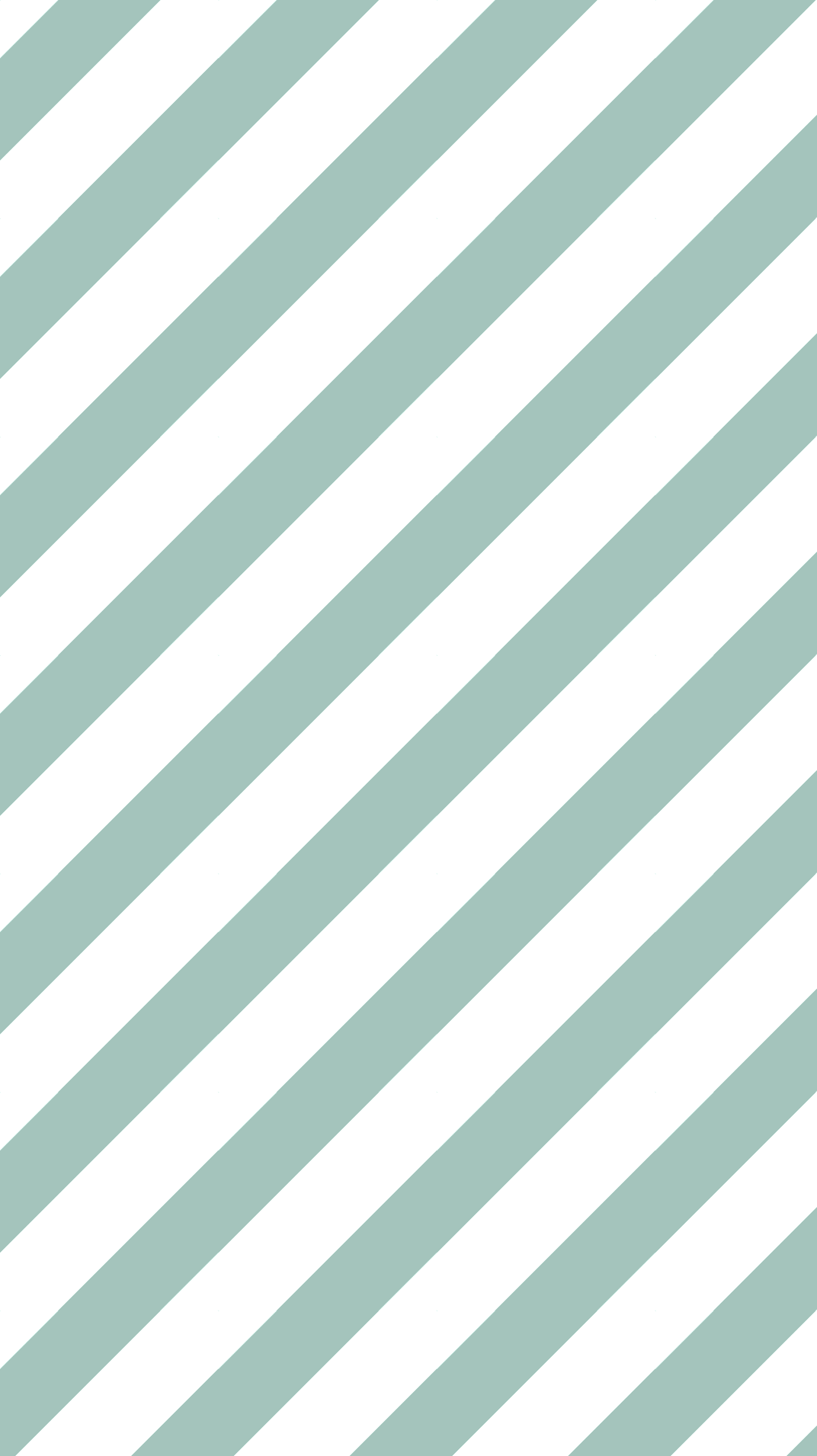 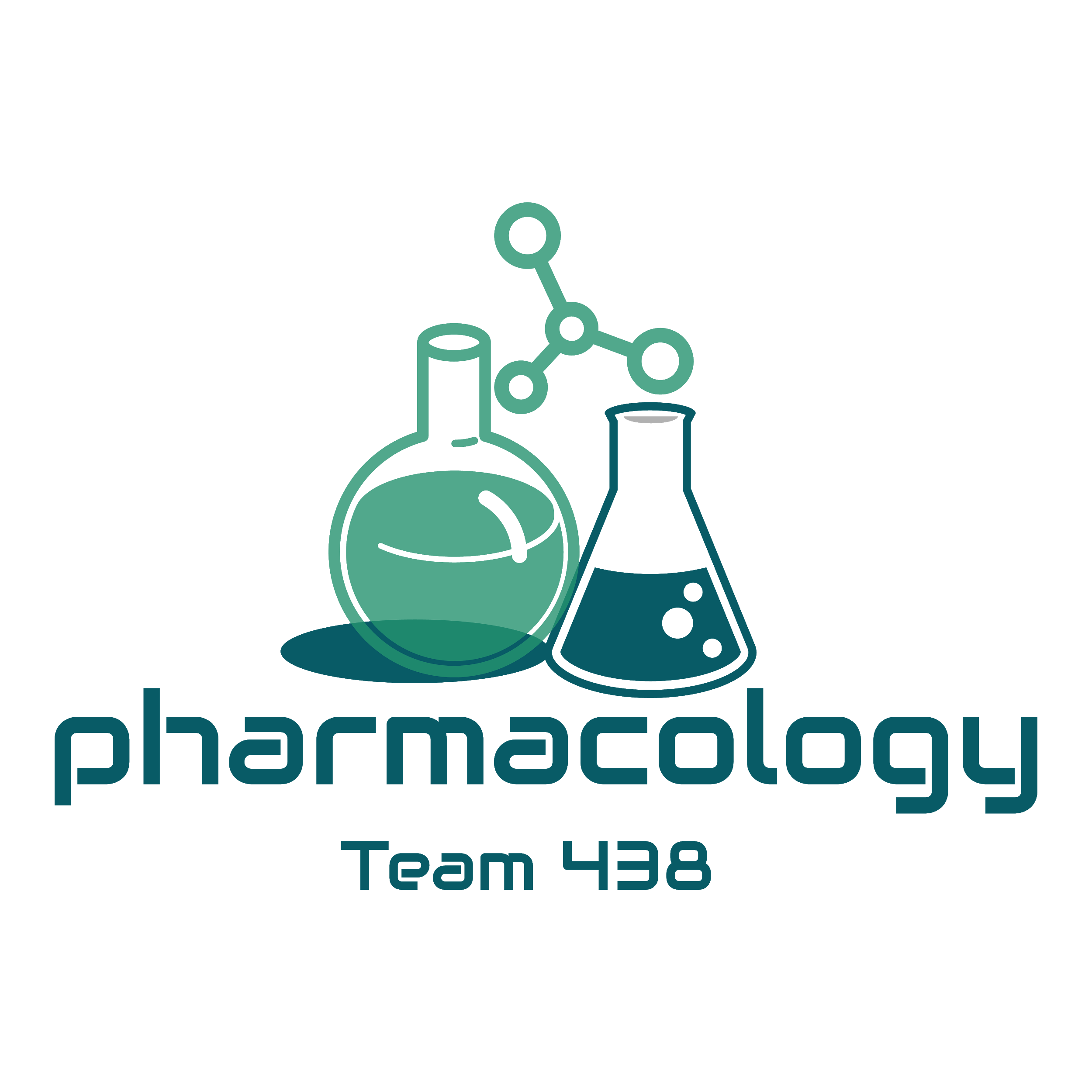 Thank you for all your love and support.

Good luck future doctors!
Team Leaders:


May Babaeer           Zyad Aldosari
This Magnificent Work was Done By:
Reema AlMutawa           Ghalia AlNufaei
Note writers
Raghad AlKhashan
Quiz writers
Noura AlMazrou           Shahad AlSahil